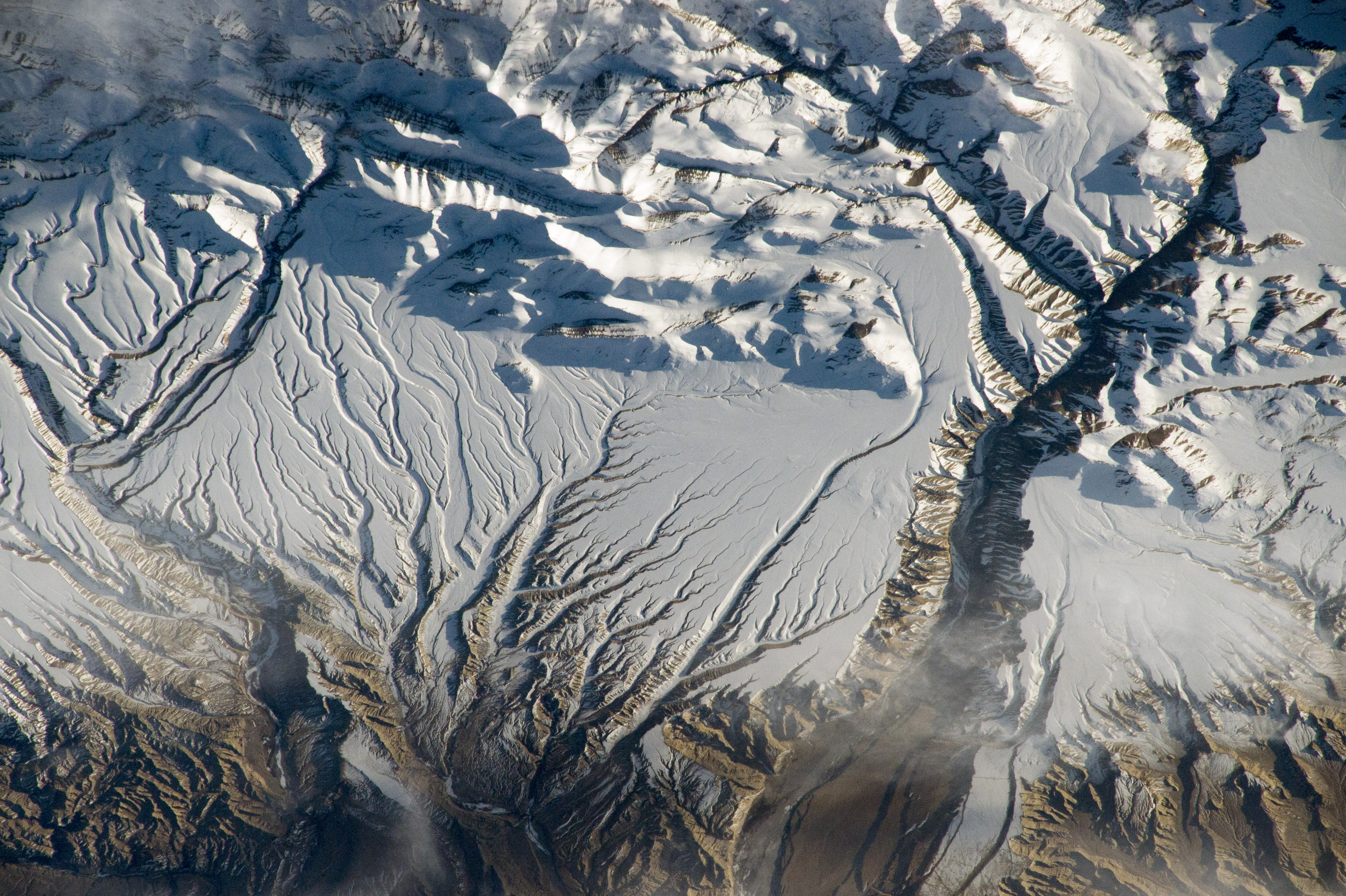 Megan Mason
meganmason491@boisestate.edu
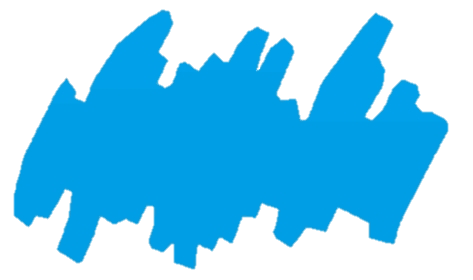 Data Delivery update
SnowEx Fall Planning Meeting – September 11 & 14, 2020
[Speaker Notes: Hello, I am Megan Mason. I am working as the Data Management Liaison between the dataset PI’s and the National Snow and Ice Data Center (NSIDC).
Before our scheduled break, I will present you a data delivery update.]
Outline


Data Access Tools

SnowEx 2017 Datasets

SnowEx 2020 Datasets

Data Submission Information
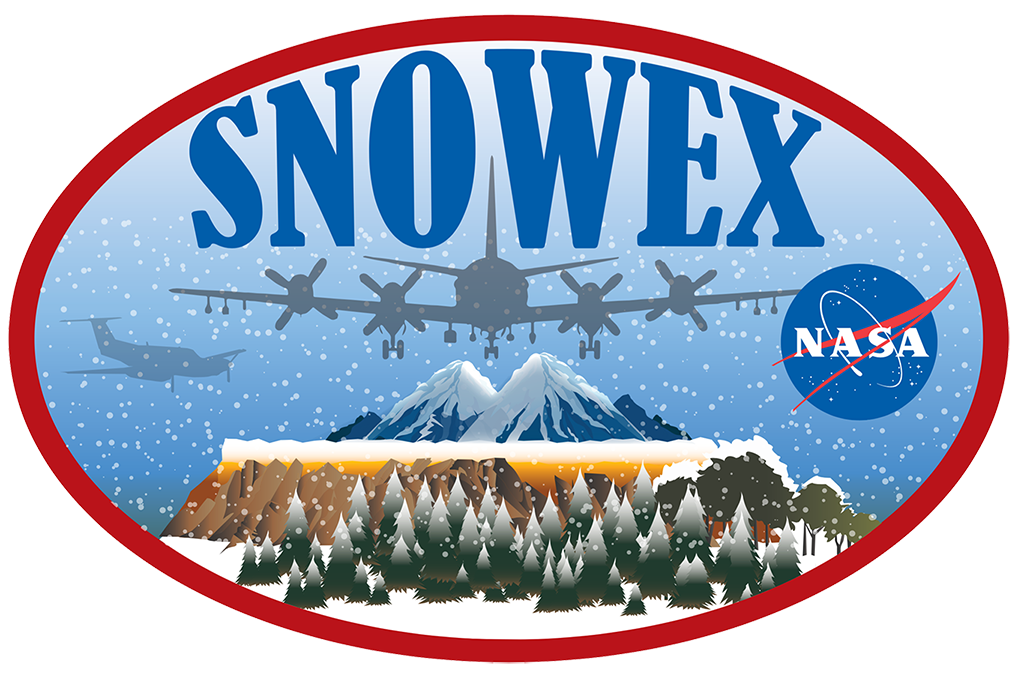 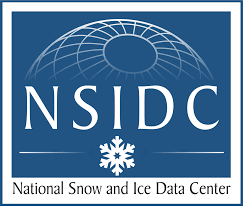 meganmason491@boisestate.edu
Megan Mason
[Speaker Notes: The presentation includes: Data access tools, SnowEx 2017 datasets – recently published and outstanding datasets, the progress on 2020 datasets both for Grand Mesa and the Time Series, and Data set submission instructions.]
NSIDC SnowEx Data Announcements Page
https://nsidc.org/the-drift/data-set/snowex/
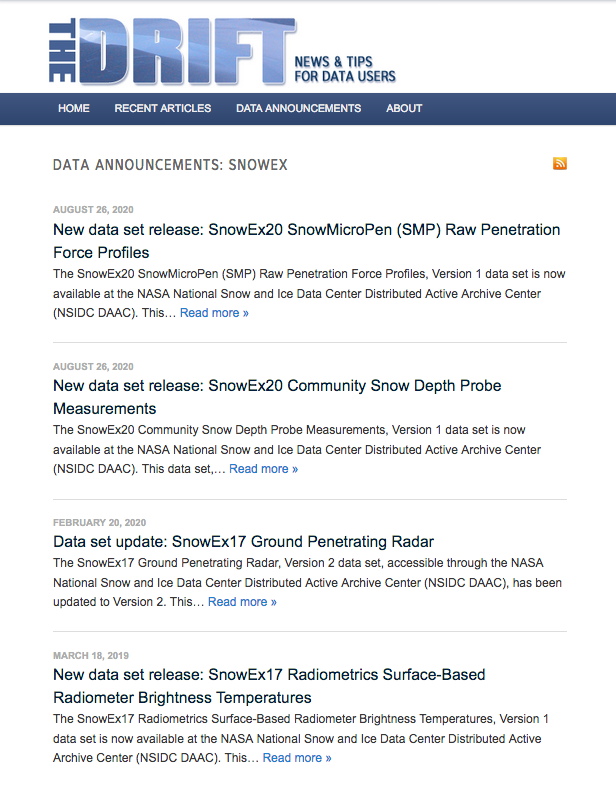 Release date
Google: NSIDC SnowEx Drift
Data set title
Reverse chronological
Data set DOI
[Speaker Notes: If you want to stay up today date with publications you can find them in reverse chronological order if you read The Drift. 
(click)
Here you can see the data set release date, data set title, and get the DOI. The link is above, but also a keywork search of: NSIDC SnowEx Drift will get you there.]
NSIDC SnowEx Data sets Page
https://nsidc.org/data/snowex/data_summaries
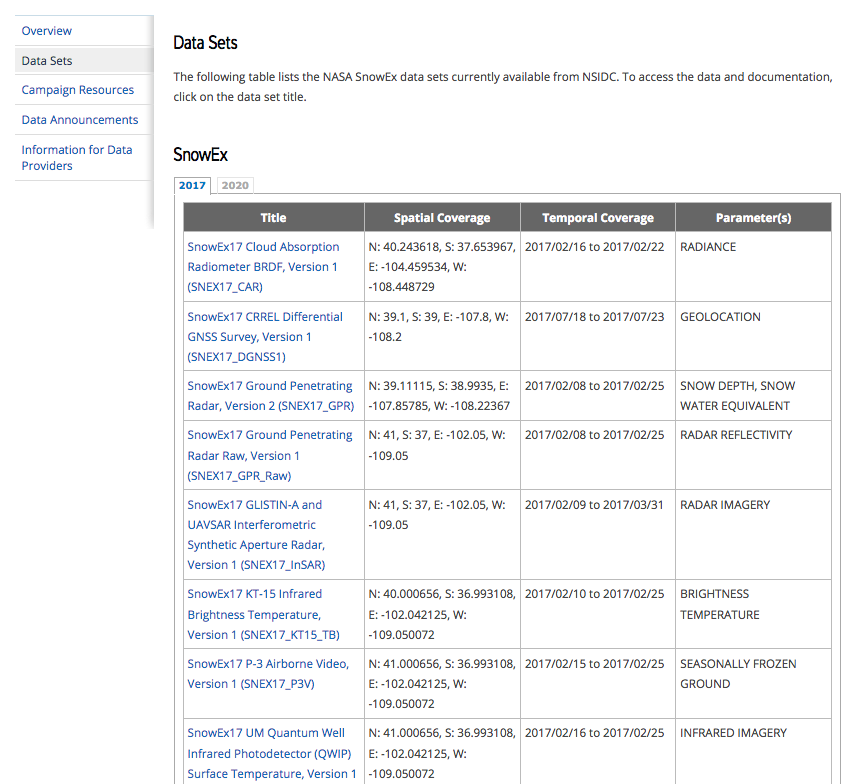 Tab by year
Google: NSIDC SnowEx data sets
[Speaker Notes: The second data access tool is to visit the NSIDC Data Sets page. 

All published data sets are listed here. 
(click)
You can tab by the year (2017, 2020). Again, the keyword search here is: NSIDC SnowEx data sets

Currently there are 21 data sets published for 2017, and 2 for 2020. That wraps up data access.]
2017 Data Updates
New releases since 2019 Fall Meeting
SnowEx17 Radiometrics Surface-Based Radiometer Brightness Temperatures
SnowEx17 CRREL Terrestrial Laser Scanner (TLS) Point Cloud
SnowEx17 Boise State University Raw Terrestrial Laser Scanner (TLS) Point Cloud
SnowEx17 Boise State University Terrestrial Laser Scanner (TLS) Point Cloud

Data set updates
SnowEx17 Ground Penetrating Radar
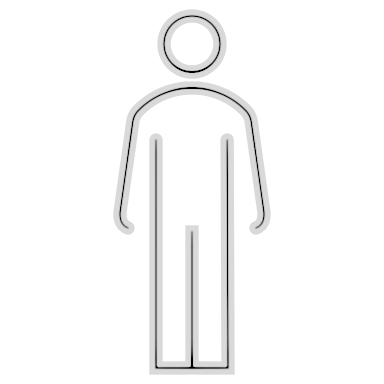 Data set products published with NSIDC
14
7
[Speaker Notes: Draw your attention to the newest data releases since our fall meeting time last year: 
1 – Brightness Temperatures from four surface-based radiometers @ 89, 37, 19, and 11 GHz
And three TLS datasets: 
2 – TLS point cloud from CRREL
3 – TLS point cloud from Boise State, raw
4 – TLS point cloud Boise state

One data set was updated since then: GPR that followed the manual snow depth transects. 

PLOT]
SnowEx’17 Airborne Data Status
Please send updates/corrections to ed.kim@nasa.gov
SnowEx’17 Field Data Status
Please send updates/corrections to ed.kim@nasa.gov
SnowEx’17 GBRS Data Status
Please send updates/corrections to ed.kim@nasa.gov
2020 Grand Mesa Data Sets
Data processing
Submitted
In review 
Published
6
5
Ground-based
Airborne
GIS
4
# of Expected Data Sets
3
2
1
0
Met
Core
Lidar
Lidar
Radar*
UAVSAR
Thermal IR
SWESARR
Radiometer
Spectrometer
Spectrometer
FMCW Radar
Micro-structure
Data package
NOHRSC Gamma
2020 Grand Mesa Data Sets
* Multiple data level products per data set.
2020 Grand Mesa Data Set Status
Published
SnowEx20 Community Snow Depth Probe Measurements, Chris Hiemstra
SnowEx20 SnowMicroPen (SMP) Raw Penetration Force Profiles, Megan Mason
In Review
(UPDATE to) SnowEx17 CRREL Terrestrial Laser Scanner (TLS) Point Cloud (SNEX17_TLS_PC_CRREL), Arthur Gelvin
SnowEx20 Grand Mesa IOP BSU 1 GHz Multi-polarization GPR Raw (SNEX20_BSU_GPR_Raw), Tate Meehan
NSIDC Queue 
SnowEx20 Grand Mesa Intensive Observation Period Snow Pit Measurements (SNEX20_GM_SP), Carrie Vuyovich
SnowEx20 Laser Snow Microstructure Specific Surface Area Data (SNEX20_SSA), Michael Durand
SnowEx20 Temporary Soil Moisture Stations, Michael Cosh
SnowEx20 COSMOS Stationary Soil Moisture (SNEX20_CSSM), Michael G Lewis
SnowEx20 COSMOS Rover Soil Moisture (SNEX20_CRSM), Michael G Lewis
SnowEx20 Boise State University Terrestrial Laser Scanner (TLS) Point Cloud (SNEX20_TLS_PC_BSU), Ahmad Hojatimalekshad
SnowEx20 Grand Mesa IOP BSU 1 GHz Multi-polarization GPR (SNEX20_BSU_GPR), Tate Meehan
SnowEx20 Grand Mesa IOP BSU Multi-polarization 1 GHz GPR CMP Raw  (SNEX20_BSU_CMP_Raw), Tate Meehan
SnowEx20 Grand Mesa IOP BSU 1 GHz Multi-polarization GPR CMP Snow Water Equivalent (SNEX20_BSU_CMP_SWE), Tate Meehan
SnowEx20 Grand Mesa IOP BSU Multi-polarization 1 GHz GPR CMP Travel-Times (SNEX20_BSU_CMP_TT), Tate Meehan
SnowEx20 Snow Temperature Vertical Profile Time Series Raw (SNEX20_VPTS_Raw), Steven Pestana
SnowEx20 Grand Mesa CRREL Leica C-10 TLS Snow-Off and Snow-On Data (SNEX20_TLS_CRREL), Arthur Gelvin
[Speaker Notes: the first two published datasets for 2020 are Community Snow Depth Probe Measurements and the Snow Micro Penetrometer data set. 

there are currently two data sets in active review at NSIDC:]
2020 Grand Mesa Data Set Status Continued…
Submitted to NSIDC
SnowEx 2020 Grand Mesa Fall Gravimetric Soil Moisture, Ludo Brucker
SnowEx 2020 Grand Mesa Fall Snow Water Equivalent, Ludo Brucker
SnowEx 2020 Grand Mesa Fall Snow Pits, Ludo Brucker
SnowEx 2020 Grand Mesa Fall Snow Depth, PI: Ludo Brucker
SnowEx 2020 Grand Mesa SWESARR Brightness Temperature, Ludo Brucker
SnowEx 2020 Grand Mesa GIS Data Package, Chris Hiemstra
Time Series Dataset Types
Core Datasets
snow pits, interval boards, depth transects, federal sampler
Site Infrastructure Datasets

weather/met 
tower-based 
fixed, long-term instrumentation


high temporal
low spatial
Remote Sensing Datasets

GBRS
airborne
satellite



low-mid temporal
high spatial
Coincident Datasets

ground-based GPR
non-stationary TLS
SLAM
SMP
ASD
others…

low temporal
low-high spatial
2020 Time Series Data Set Submissions
NSIDC Queue 

SnowEx20 Senator Beck Basin Transect Ground Surface Temperature (SNEX20_SB_GST), Jeff Derry
SnowEx20_COCP_GPR, Dan McGrath
SnowEx20_COCP_GPR_Raw, Dan McGrath
Time Series Snow Pits
5 states
12 major sites
32 different snow pits (with 5+ repeat snow pits)
250+ time series snow pits
How to Submit Data
https://nsidc.org/data/daac-project/submit
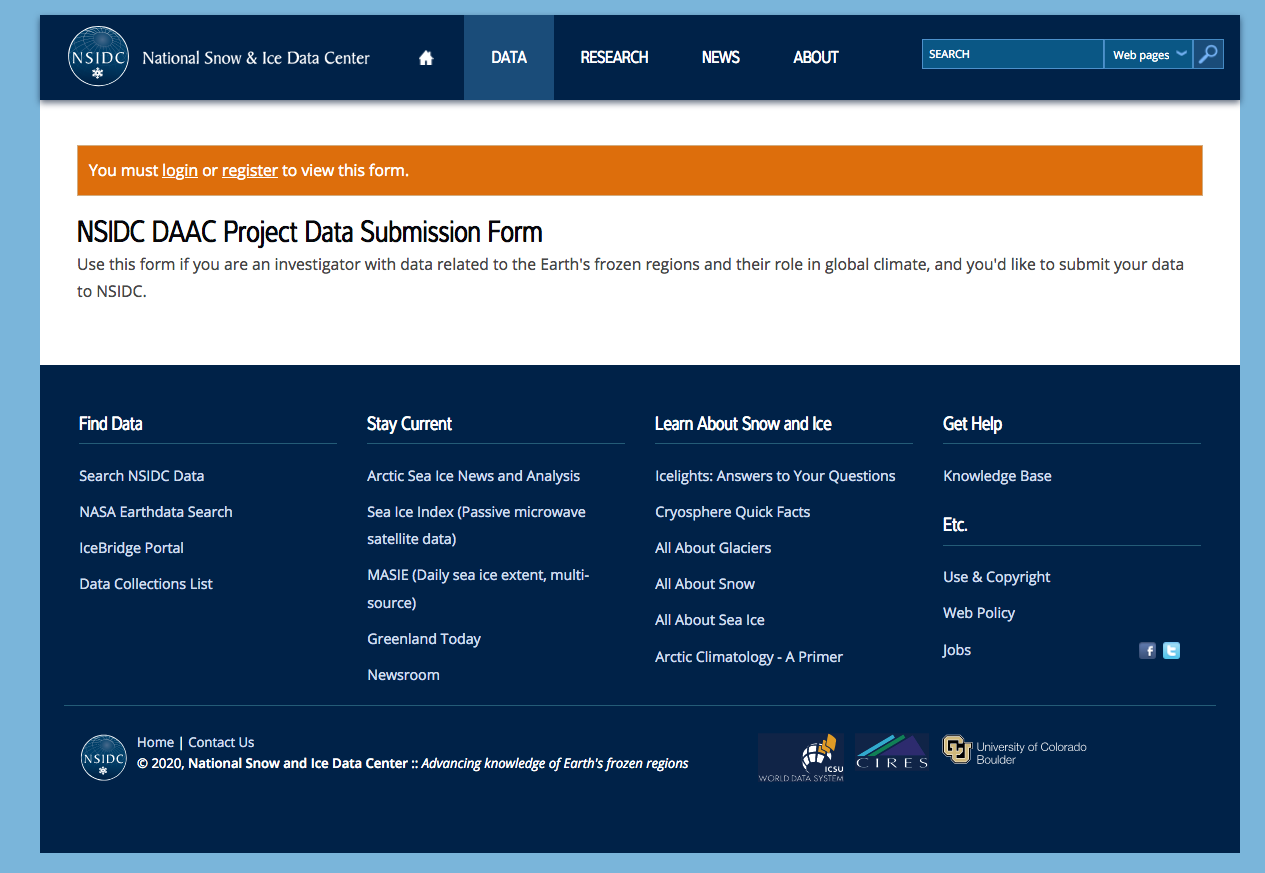 Login/register
How to Submit Data
https://nsidc.org/data/daac-project/submit
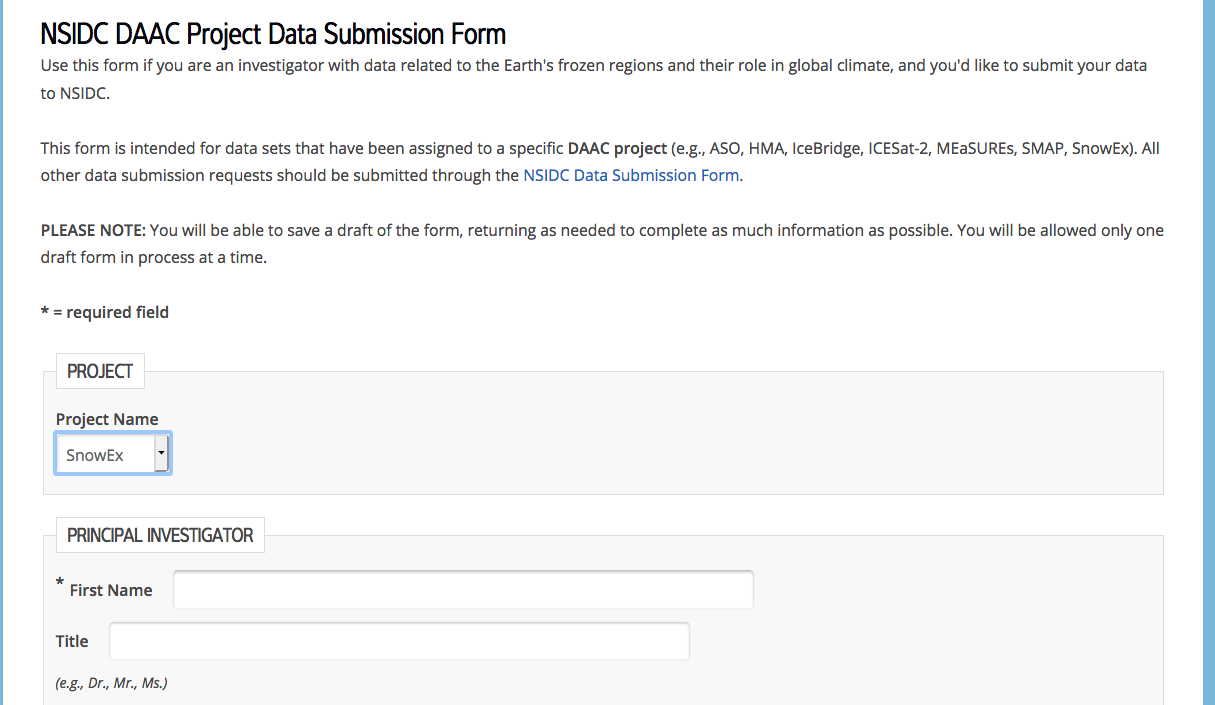 Select Project
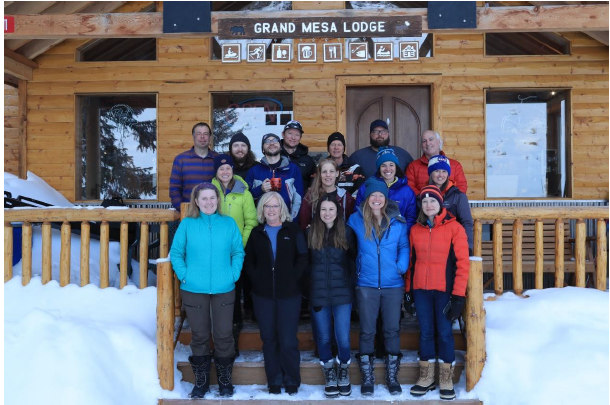 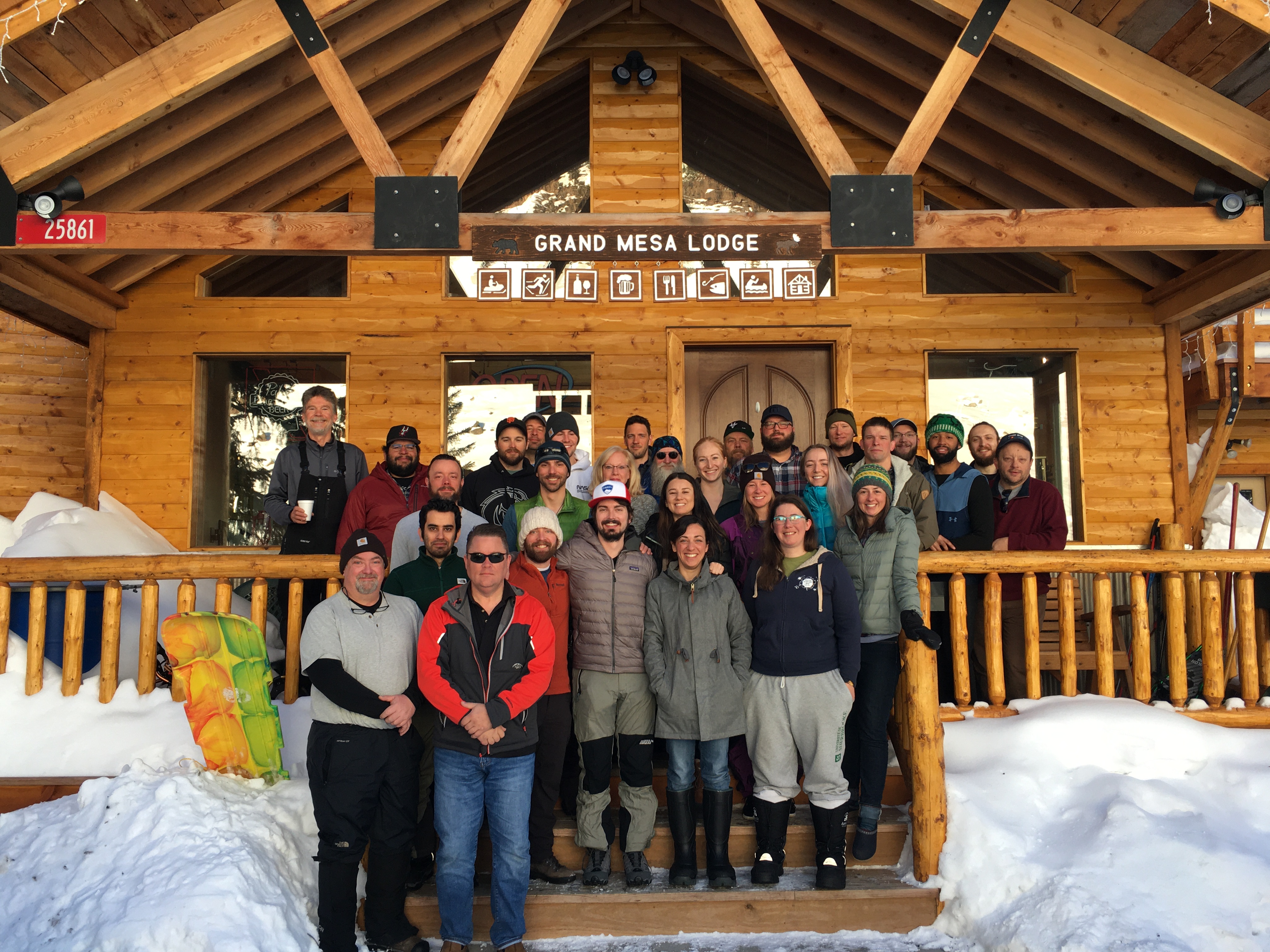 Thank you SnowEx Community
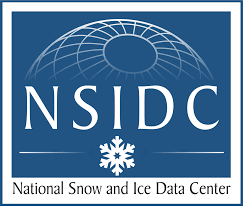 ALL Grand Mesa Participants (in person, and data processing folks too! )
ATA Aerospace for ALL logistics and solutions
Time Series Leads and ALL observers and data contributors!
SnowEx Leadership Team – your dedication is outstanding!
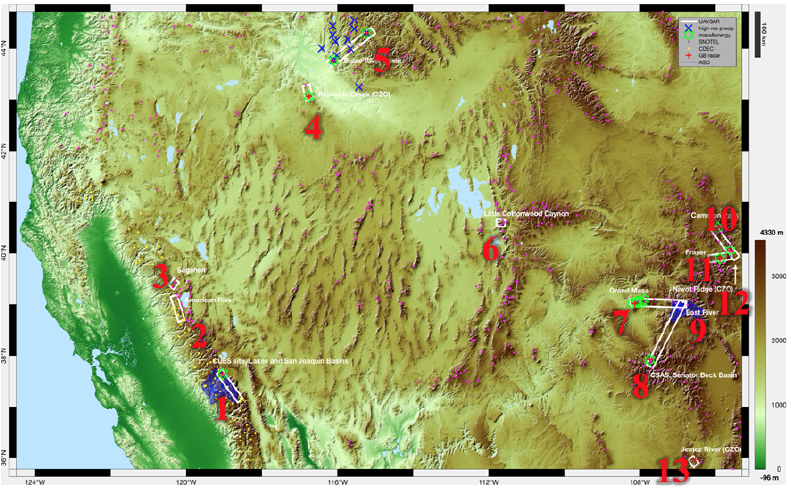 Megan Mason
meganmason491@boisestate.edu